英语学习经验分享
English learning experience sharing
01
制造语言环境
The harder you work, the luckier you will be.
目录
02
坚持单词打卡
The harder you work, the luckier you will be.
CONTENT
03
考前充分做题
The harder you work, the luckier you will be.
04
注重答题技巧
The harder you work, the luckier you will be.
PART 01
制造语言环境
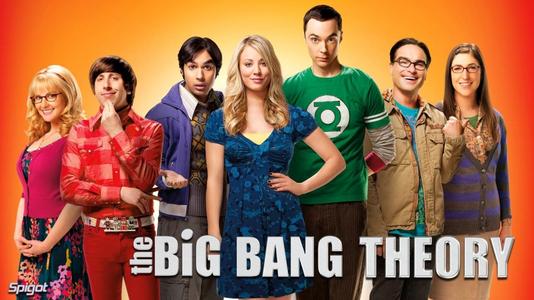 语言的学习非常需要合适的语言环境，我们要学会寻找或创造一个好的语言环境。在校期间，可以参加我校英语角和英语讲中国等相关类型的活动，通过多听、多说来提升英语听力的能力；也可以在休息的时候看一些美剧、听听英文歌，创造沉浸式英语环境，在放松的同时也能有所收获。
PART 02
坚持单词打卡
英语是一门非常需要积累的学科，词汇量也是英语学习所必不可少的。在日常生活和学习中，我们可以养成单词打卡的习惯，可以从一天背十个、二十个单词开始，慢慢累积，日积月累下来也能掌握很多重要的四六级词汇。
刷题也是四六级考试很重要的备考环节，多练题目可以让我们更了解考试的出题规律，多见识题型，有助于我们在正式考试时稳定发挥。
考前充分做题
PART 03
PART 04
注重答题技巧
四六级考试也有许多应试技巧，可以多在网上搜一些考试技巧，在平常做题的时候实践一下看是否适合自己；同时，在四六级考试中，时间的分配也特别重要，要注重考试时的时间管理，把握高分题型，合理规划时间。
考试小技巧
碎片化时间利用，提前预览选项
运用联想和整体理解
提升速度，学会略读和找关键词
审题严谨，重视流畅度
听力
听力
阅读
写作翻译
听力开始前，一定要快速阅览选项，标记关键词，预测可能涉及的话题和信息
抓取内容关键词，理解整体内容，培养对上下文逻辑和语境的敏感度
快速获取文章大意，然后阅读题目或选项，有针对性的在原文中搜索匹配答案
准确理解题目要求，避免偏离主题，注意行文流畅，无明显语法错误
谢谢大家！
Thank    You！